Achonwa-Njemanze Joshua 19/eng07/001
Petroleum engineering 
Mat 102 assignment
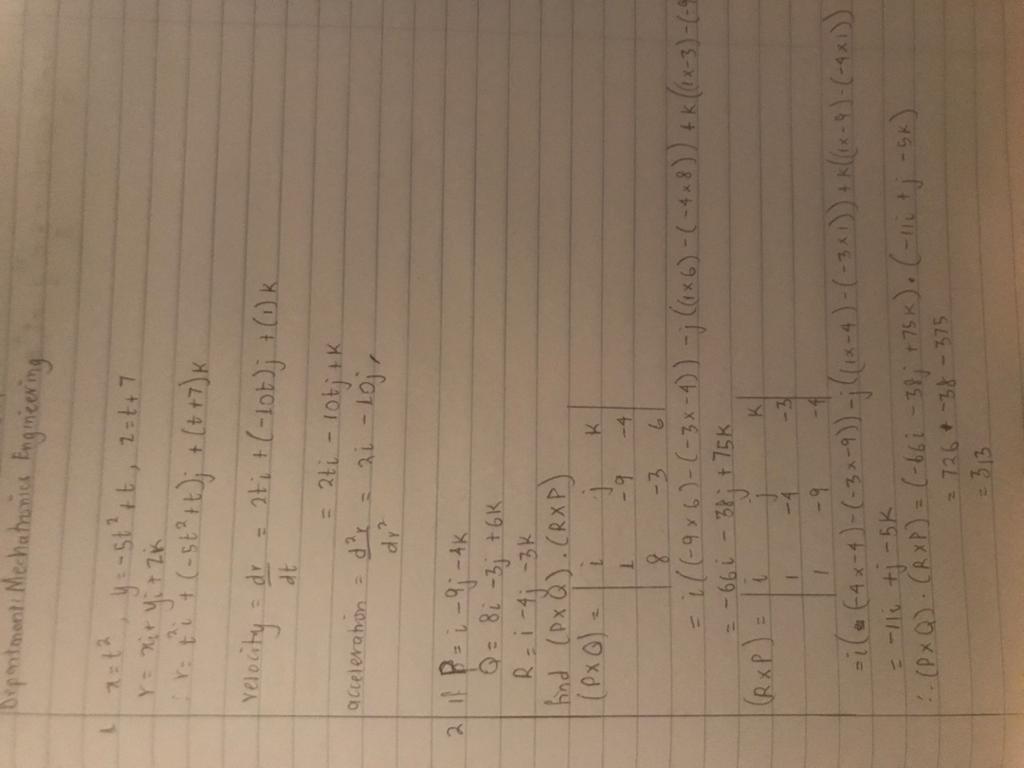 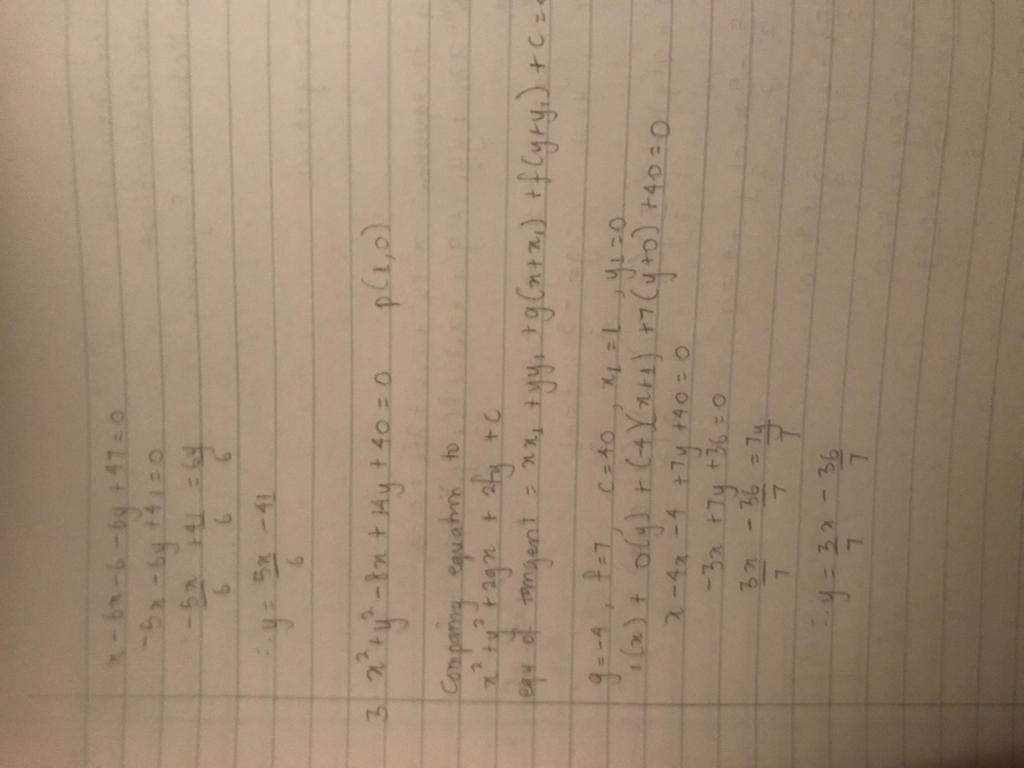